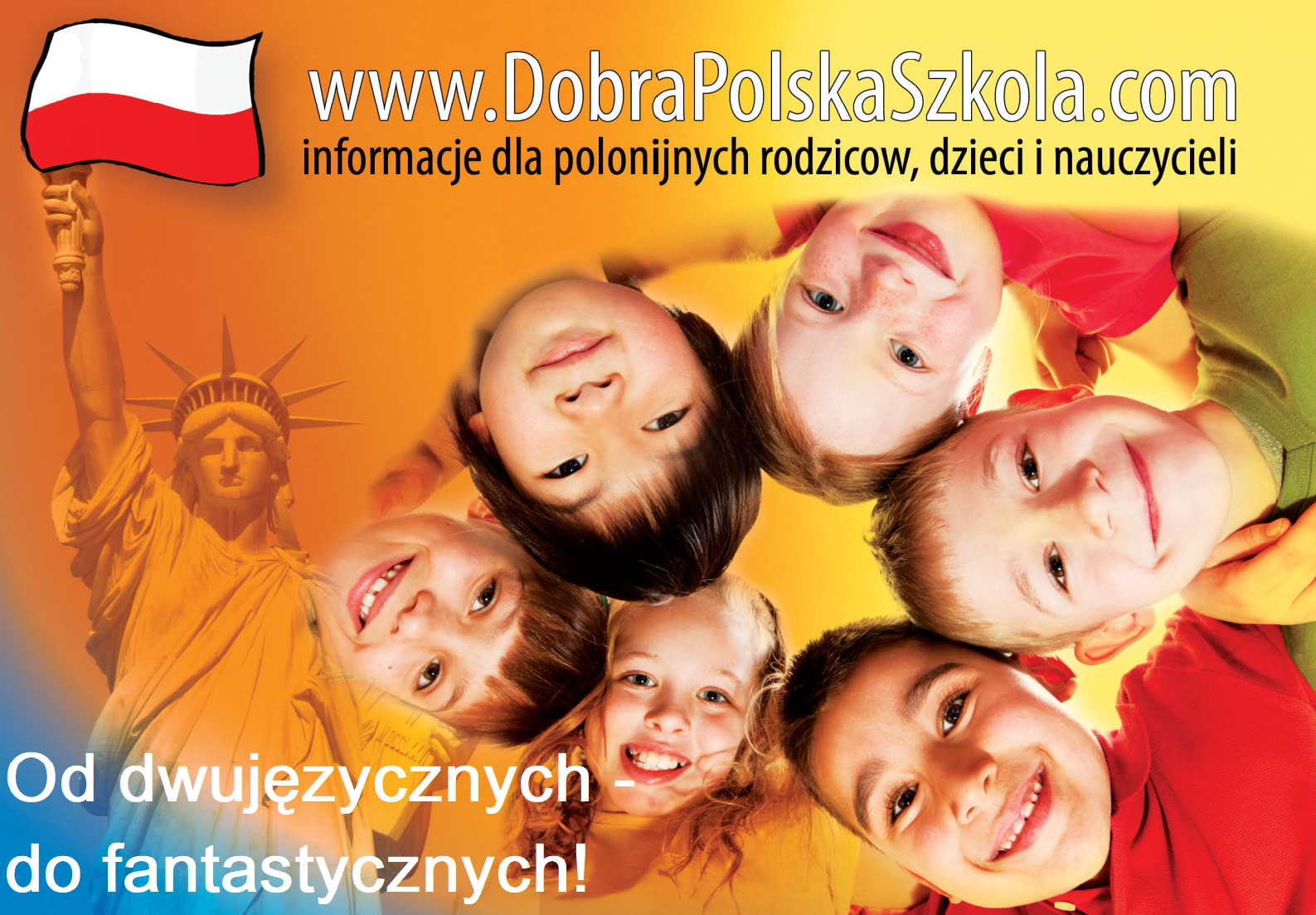 1
PIERWSZE KOTY ZA PŁOTY: MOJE DZIECO ROZUMIE I MÓWI PO POLSKU. CO DALEJ?Dwujęzyczność u dziecka starszego
2
RODZINA OPOL – 
JEDEN RODZIC JEDEN JĘZYK
Dziecko rozmawia w innym języku z mamą, a w innym z tatą.   „Językiem rodziny” (językiem większościowym) jest język kraju, w którym rodzina mieszka.
Język mniejszościowy  przekazywany jest dziecku wyłącznie przez jedno z rodziców.
Rodzeństwo komunikuje się między sobą w języku mniejszościowym lub większościowym.
Dziecko komunikuje się z rodzicem od języka mniejszościowego (i rodzeństwem) w języku większościowym w ustalonych sytuacjach.
CEL: utrzymać komunikację w języku mniejszościowym między dzieckiem, a przekazującym język rodzicem.
3
FUNKCJE MÓZGU 
Logiczna i analityczna lewa półkula
mowa i jej rozumienie
funkcje językowe (wraz z czytaniem i pisaniem)
logika
myślenie analityczne
prawe pole widzenia
proces rozumowania
stereognozja (zdolność rozpoznania przedmiotów za 
       pomocą dotyku oraz programowanie motoryczne, także 
       odczuwanie emocji pozytywnych i bardziej złożonych
bardziej aktywna, gdy człowiek się wypowiada, pisze, 
       liczy w pamięci, uważnie słucha
zapamiętywanie przekazu werbalnego
Kreatywna i uzdolniona prawa półkula
Kreatywność i wyobraźnia
myślenie abstrakcyjne
zdolności muzyczne, plastyczne i artystyczne
intuicja
zarządzanie percepcją przestrzenna, mimiką i emocjami (odpowiada za rozpoznawanie i generowanie ekspresji oraz odczuwanie negatywnych stanów emocjonalnych)
zapamiętywanie przekazu wizualnego
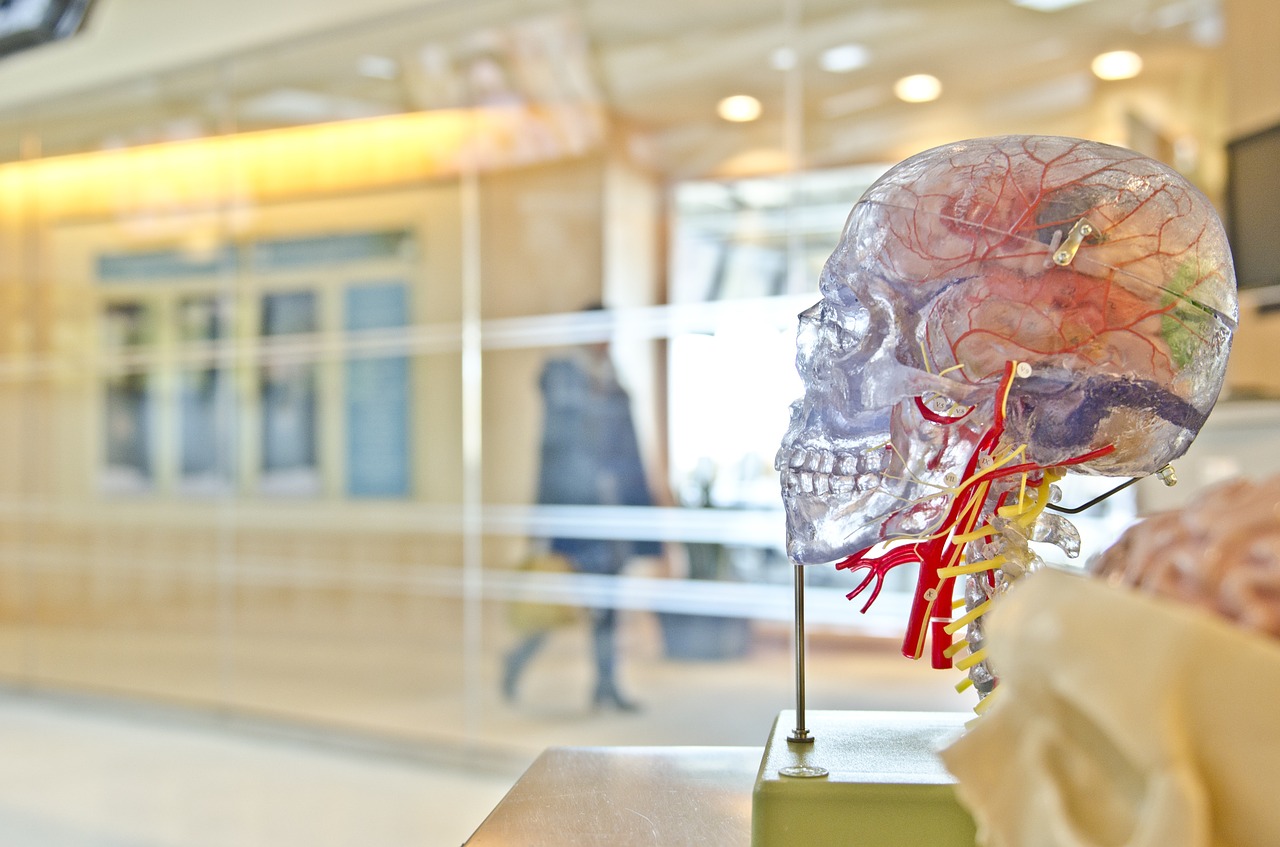 4
MÓZG A NAUKA JĘZYKA

OKRES PRZEDWERBALNY do 1 roku życia: 
rozróżnianie WSZYSTKICH GŁOSEK 
wykształcenie struktury fonologicznej w mózgu

WCZESNY OKRES WERBALNY do 18 miesiąca życia: 
50 słów
wszystkie struktury fonologiczne utrwalone
znika umiejętność rozpoznawania wszystkich głosek

Nauka gramatyki: najlepiej przed 13 rokiem życia

4.     Nauka leksyki: całe życie

KLUCZOWE (KRYTYCZNE) OKRESY dla procesu nauki języka
okres między 1,5. a 3. rokiem życia (półkula lewa)
intensywny wzrost połączeń w lewej półkuli
nowe słowa i wyrażenia
okres między 10-15 rokiem (obie półkule) 
radykalna reorganizacja mózgu: tworzenie nowych połączeń i przycinanie nie wykorzystywanych
5
WSPÓŁPRACA Z MÓZGIEM DZIECKA

Proces uczenia się to ciągła reorganizacja sieci neuronów, mózg tworzy nowe połączenia synaptyczne, nowe dendryty i musi adaptować się do nowych zadań i otoczenia. Używane synapsy ulegają wzmocnieniu, nieużywane zanikają.
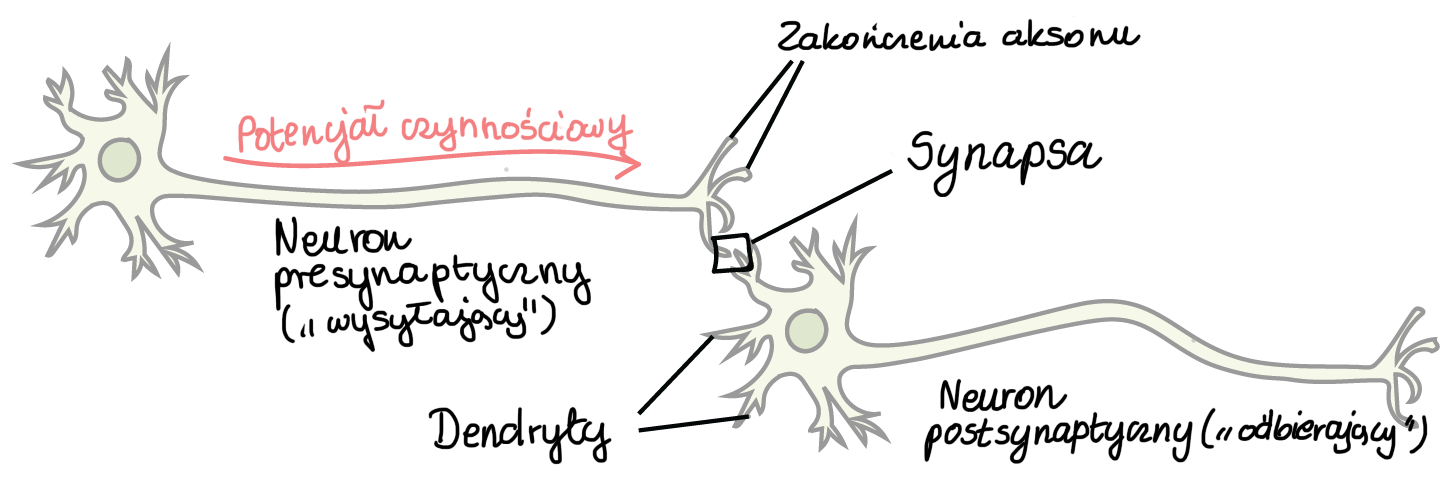 6
WSPÓŁPRACA Z MÓZGIEM DZIECKA

WIEK PRZEDSZKOLNY (rozwój prawej półkuli)

proste teksty wierszy i piosenek
stymulacja wyobraźni
plastyka
muzyka
rytm (rymy)
utrwalanie przez powtarzanie 
 
WIEK SZKOLNY 

wciąż preferowane angażowanie wszystkich zmysłów 
kodowanie impulsów w różnych rejonach mózgu ---> bardziej efektywne zapamiętywanie

pozytywne emocje: klej dla pamięci 
motywacja do nauki
informacja, która nas interesuje jest automatycznie przekazywana do krótkotrwałej lub długotrwałej pamięci, krótkie połączenia między neauronami)
7
DLACZEGO  DZIECKO  PRZESTAJE MÓWIĆ  PO  POLSKU?
Środowisko:
      Przyjazne językowi polskiemu
      Nieprzyjazne językowi polskiemu

     	trudności w szkole i w relacjach z przyjaciółmi (odreagowywanie)
     	trudności w relacjach z członkami rodziny („bunt”)
     	brak poczucia, że język polski jest dziecku rzeczywiście potrzebny 
     	percepcja języka polskiego (kultury/obyczajowości) i metod jego                    
	przekazywania (atrakcyjny vs. nudny)
	postawa rodzica nie posługującego się językiem 	mniejszościowym 
    	CZAS
8
Dziecko dwujęzyczne potrzebuje minimum 20-25 godzin aktywnej komunikacji w języku mniejszościowym w ciągu tygodnia.
9
4
3.5
2.5
2
10
NA DWUJĘZYCZNOŚĆ NIGDY NIE JEST ZA PÓŹNO!
nauczyciel jest native-speakerem 
naturalne środowisko do przekazywania języka (tradycje, kultura, przodkowie) 
możliwa „imersja” – najskuteczniejsza metoda nauki języka

„podatny grunt” do dalszej nauki (lub jej rozpoczęcia) 
bierna znajomość języka mniejszościowego w rodzinie wielojęzycznej  
emocjonalny, pozytywny stosunek do języka
11
NA POCZĄTEK: CO WARTO WIEDZIEĆ/ZROBIĆ?
Znać motywy dziecka do nauki:
Komunikacja z nami/innymi krewnymi
Korzyści kognitywne
Cele na przyszłość: praca, podróże itp. 
 Lista celów 
 Organizacja lekcji w domu/w polskiej szkole
 Indywidualne preferencje metod uczenia się i  nawyki szkolne dziecka 
 Ważne: zrewidować własny grafik zajęć, by  
     znalazł się w nim czas na lekcje/komunikację z     
     dzieckiem
12
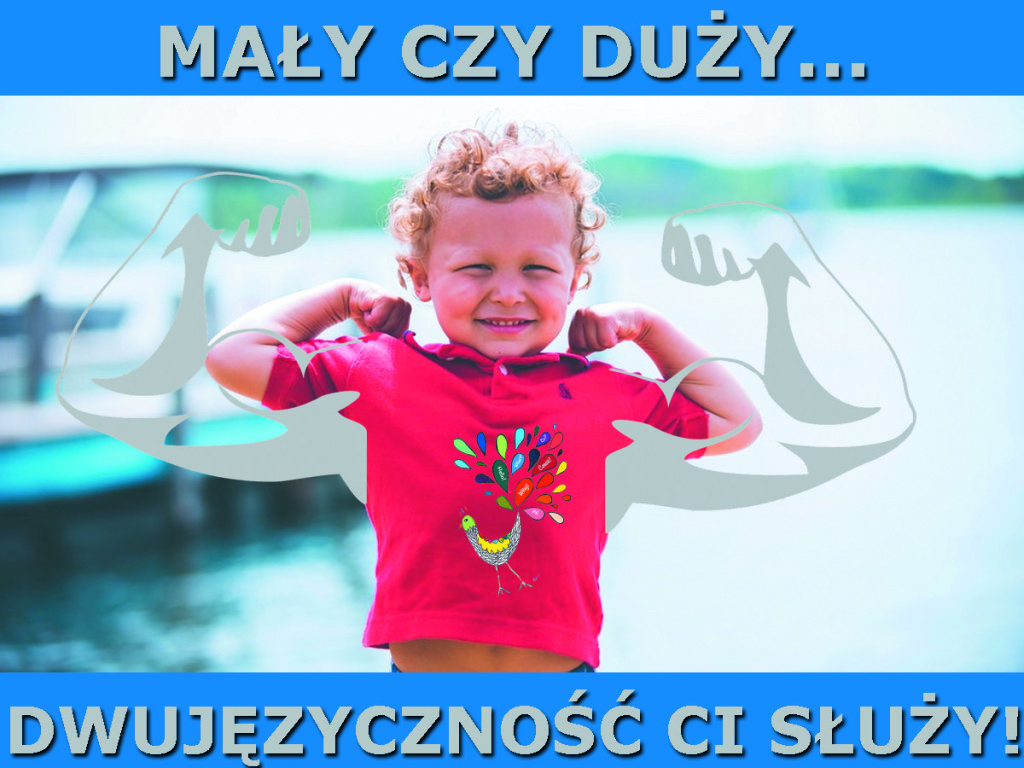 13
PRAKTYCZNE  RADY  I  PORADY Z  DWUJĘZYCZNEJ  SZUFLADY
Włączamy polski
Dajemy dziecku czas na „bierność”, osłuchanie się z polskim. 
Metoda na „tak” i „nie”.
Zgaduj-zgadula.  
Skojarzenia
Ograniczamy poprawki
Głośne czytanie 
Czytajmy z dzieckiem … i dziecku!
Audiobooki  
Polska muzyka młodzieżowa 
Odgrywanie ról
Czworonogi na pomoc
Przestrzenie językowe
Polska telewizja/internet
Inne: teatr, historie rodzinne, wspólne gotowanie, podróże
Język polski poza domem
14